Рисуем Дед Мороза
Он и добрый,Он и строгий,Бородою весь зарос,К нам спешитСейчас на праздник,Кто же это? ...
Дед Мороз
Мороз – красный нос! Начнем с овального носа…
и сверху пририсуем к нему глазки-черточки.
Над глазами нарисуем густые брови, похожие на облачка.
Нарисуем шапку. Сначала поля (заметьте – брови такие густые, что вылезли из-под шапки и даже ее частично закрыли),
а потом тулью:
Ну а самая главная часть Деда Мороза – конечно, борода! Раз: нарисуем 3-4 мелкие кудряшки от «боков» носа к шапке.
Два – рисуем саму бороду (и здесь кудряшки уже крупные).
и добрую улыбку, конечно же!
Теперь переходим к рукам Прикиньте на глаз, где у Деда Мороза подбородок, и на этом уровне нарисуйте наружный край рукава; а потом и внутренний. Как и сам Дед Мороз, рука короткая и толстенькая:
Рукав заканчивается пышной меховой оторочкой. Она рисуется как обычное облачко:
…а на руках — варежки:
Теперь таким же образом нарисуем и левую руку. В ней у нас будет посох, отведем ее в сторону и нарисуем варежку так, как будто Дед Мороз сжал ладонь.
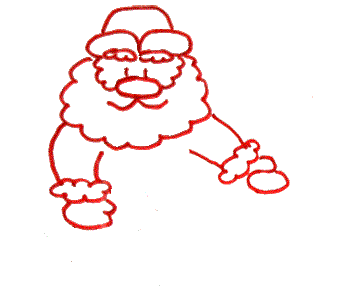 А вот и сам посох. Он тоже стоит на земле, поэтому его нижний кончик нужно нарисовать на одном уровне с нижним краем мешка.
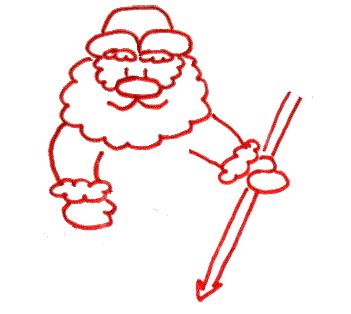 Украсим посох праздничными карапунчиками-вертутончиками и прочей радостью:
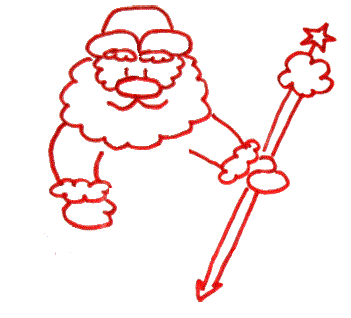 Теперь нарисуем шубу. Проведем от подмышек две линии: смотрите, они довольно круто расходятся в стороны (помните — Дед Мороз у нас низенький и толстый!) Не доводите их до самой земли — оставьте немного места для меховой оторочки.
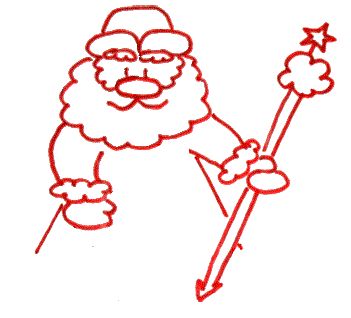 А вот и мех-смех:
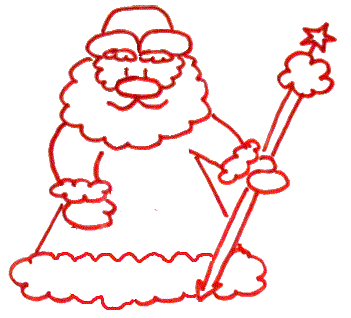 Осталось слегка дорисовать шубу снежинки — и готово! Можно подрисовать рядышком мешок  подарками.
Спасибо за внимание!!!
Источники:
http://risuem-sami.ru
http://zanimatika.narod.ru